Computer SystemsAn Integrated Approach to Architecture and Operating Systems
Chapter 12
Multithreaded Programming and Multiprocessors
©Copyright 2008 Umakishore Ramachandran and William D. Leahy Jr.
12 Multithreaded Programming and Multiprocessors
Is human activity sequential or parallel?


How do we write programs?
What is a thread?
compute   
thread
I/O   
thread
compute
I/O request
I/O
I/O complete
I/O result
needed
I/O result
needed
compute
(a) Sequential process
(b) Multithreaded process
12.1 Why Multithreading?
Better, more abstract, more modular way of solving a problem
Separate computation from I/O
12.1 Why Multithreading?
Better, more abstract, more modular way of solving a problem
Separate computation from I/O
Take advantage of multiprocessors
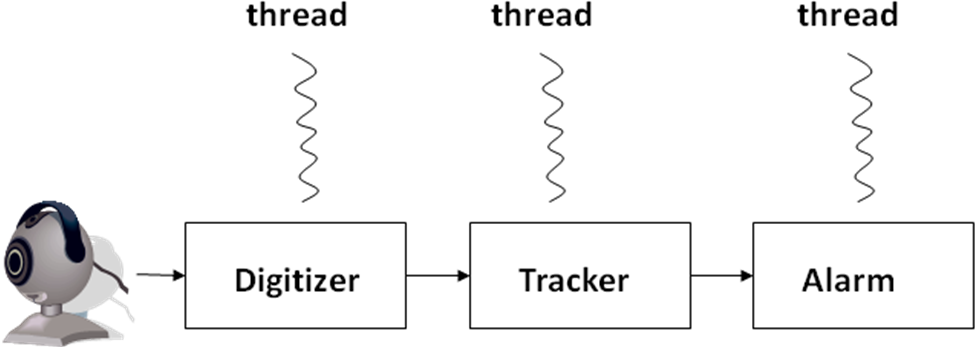 12.2 Programming support for threads
Threads as a programming abstraction.  
Want to 
dynamically create threads
communicate among threads
synchronize activities of threads
terminate threads
Will implement a library to provide functionality desired
12.2.1 Thread creation and termination
A thread executes some portion of a program
Just like a program it has an entry point or a point where it begins execution
When a thread is created this entry point is defined usually as the address of some function
12.2.1 Thread creation and termination
tid_t thread_create (top-level procedure, args);
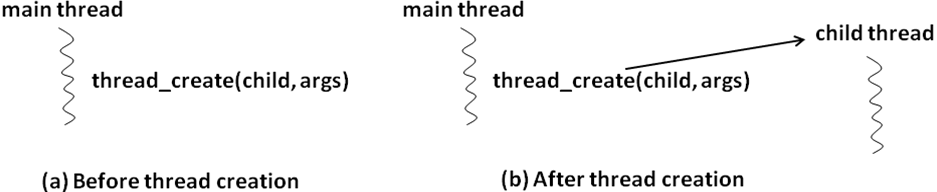 Processes are Protected
Process
Process
Process
Process
Process
Multiple Threads Can Exist in a Single Process Space
Process
Thread
Process
Thread
Thread
Thread
Thread
Thread
Thread
Thread
Process
Process
Thread
Thread
Thread
Process
Thread
12.2.1 Thread creation and termination
Thread automatically terminates when it exits the top-level procedure that it started in.  Additionally, library may provide an explicit call for terminating a thread in same process:

	thread_terminate (tid);
 
Where, tid is the system-supplied identifier of the thread we wish to terminate.
12.2.2 Communication among threads
Since threads share the same address space sharing memory is simple (well sort of…)
Appropriately qualified static variables can be visible to multiple threads
12.2.3 Data race and Non-determinism
Data Race is a condition in which multiple concurrent threads are simultaneously trying to access a shared variable with at least one threads trying to write to the shared variable.
int flag = 0;  /* shared variable 
                  initialized to zero */
 
Thread 1				    Thread 2
while (flag == 0) {			    . 
	/* do nothing */			    .
}					    .
					  if (flag == 0) flag = 1;
						.
					 	.
12.2.3 Data race and Non-determinism
Data Race is a condition in which multiple concurrent threads are simultaneously trying to access a shared variable with at least one threads trying to write to the shared variable.
int flag = 0;  /* shared variable 
                  initialized to zero */
 
Thread 1				    Thread 2
while (flag == 0) {			    . 
	/* do nothing */			    .
}					    .
					  if (flag == 0) flag = 1;
						.
					 	.
12.2.3 Data race and Non-determinism
int count = 0; /* shared variable initialized to zero */
 
Thread 1 (T1)	Thread 2 (T2)	Thread 3 (T3)	Thread 4 (T4)

.			.		    .
.			.		    .
count++;	  	count++;    	count++;		printf(count)	
.			.		.		.
.			.		.		.
What will print?
12.2.3 Data race and Non-determinism
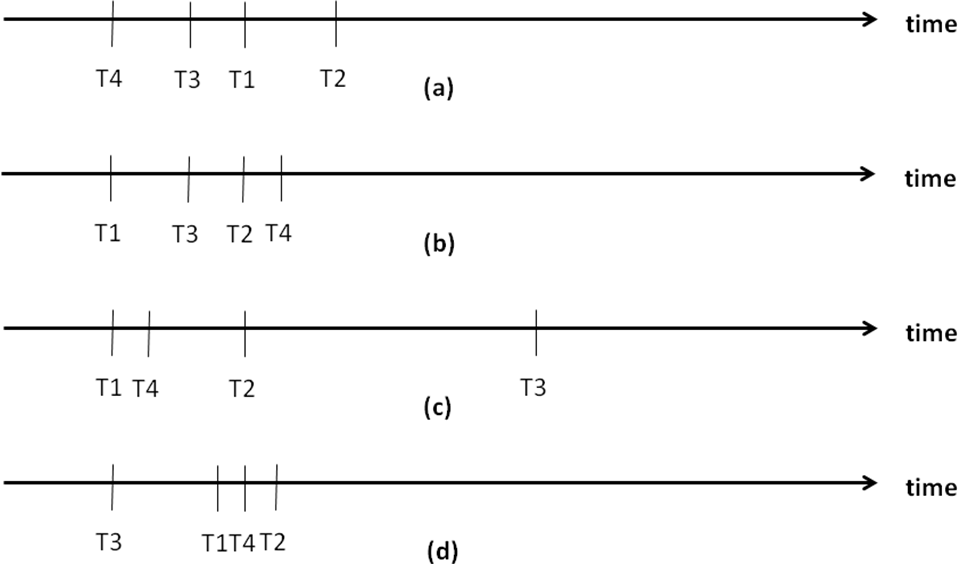 Depends!
12.2.3 Data race and Non-determinism
Sequential Programming
Program Order (even with pipelining tricks)
Deterministic
Parallel Programming
Within a thread execution is program order
Order of execution of threads determined by a thread scheduler
Non-deterministic
Results may vary
High level language statements not atomic! More later
12.2.4 Synchronization among threads
Producer Thread
Consumer Thread
while(account number != 0);
Obtains an account number and a transaction amount
Places both in shared variables
while(account number == 0);
Takes the account number and transaction amount out of the shared variables
Processes the transaction and processes them
Sets account number to 0
Account
Amount
12.2.4 Synchronization among threads
Sections of code in different threads (or processes) which access the same shared variable(s) are called Critical Sections
We need to avoid any two critical sections from being active at the same time
Thus if one is in a critical section it must exclude the other and vice versa.
Thus this is called Mutual Exclusion
Variables used for this purpose are called mutex variables or just mutexes (singular: Mutex)
12.2.4 Synchronization among threads
Producer Thread
Consumer Thread
while(MUTEX == LOCKED);
MUTEX = LOCKED;
if(account == 0)
Obtains an account number and a transaction amount
Places both in shared variables
MUTEX = UNLOCKED;
while(MUTEX == LOCKED);
MUTEX = LOCKED;
if(account number != 0);
Takes the account number and transaction amount out of the shared variables
Processes the transaction and processes them
Sets account number to 0
MUTEX = UNLOCKED
Account
MUTEX
Amount
12.2.4 Synchronization among threads
In practice
      mutex_lock_type mylock;
The following calls allow a thread to acquire and release a particular lock:
      thread_mutex_lock (mylock);
      thread_mutex_unlock(mylock);
Note: Only one thread at a time may lock the mutex!
There may also be calls to determine the state of a mutex
Critical section
Critical section
Critical section
Critical section
T2
T4
T1
T3
12.2.4 Synchronization among threads
Critical section
Critical section
Critical section
Critical section
T2
T4
T1
T3
12.2.4 Synchronization among threads
T1 is active and executing code inside its critical section.  
T2 is active and executing code outside its critical section.
T3 is active and executing code outside its critical section.
T4 is blocked and waiting to get into its critical section. (It will get in once the lock is released by T1).
12.2.4 Synchronization among threads
int foo(int n) { 
  .....               
  return 0;
 }
 
int main() {       
        int f;
        thread_type child_tid;
        .....
        child_tid = thread_create (foo, &f);
        .....
        thread_join(child_tid);
}
Rendezvous
12.2.5 Internal representation of data types provided by the threads library
loop:

while(lock == RED) 
{
	// spin!
}
lock = RED;
	// Access shared
lock = GREEN;

goto loop;
loop:

while(lock == RED) 
{
	// spin!
}
lock = RED;
	// Access shared
lock = GREEN;

goto loop;
Name       Who has it
T1
T3
T2
L
12.2.5 Internal representation of data types provided by the threads library
Generally the user has no access to types provided by the threads package
thread_type
mutex_lock_type
Conceptually mutex_lock_type
12.2.6 Simple programming examples
For the example which follows assume the following lines of code precede it

#define MAX 100
int bufavail = MAX;
image_type frame_buf[MAX];
12.2.6 Simple programming example #1
digitizer() {
  image_type dig_image;
  int tail = 0;
 
  loop { /* begin loop */
    if (bufavail > 0) {
      grab(dig_image);
      frame_buf[tail mod MAX] =  
            dig_image;
      bufavail = bufavail - 1; 
      tail = tail + 1;
    }
  } /* end loop */
}
tracker() {
  image_type track_image;
  int head = 0;
 
  loop { /* begin loop */
    if (bufavail < MAX) {
      track_image = 
         frame_buf[head mod MAX];
      bufavail = bufavail + 1;
      head = head + 1;
      analyze(track_image);
    }
  } /* end loop */
}
frame_buf
0
99
……
tail
head
(First empty spot
 in frame_buf)
(First valid filled 
 frame in frame_buf)
12.2.6 Simple programming example
digitizer
tracker
bufavail = bufavail + 1;
bufavail = bufavail – 1;
bufavail
Shared data structure
12.2.6 Simple programming example
Problem with unsynchronized access to shared data
12.2.6 Simple programming examples
For the examples which follow assume the following lines of code precede each example

#define MAX 100
int bufavail = MAX;
image_type frame_buf[MAX];
mutex_lock_type buflock;
12.2.6 Simple programming example #2
digitizer() {
  image_type dig_image;
  int tail = 0;

  loop { /* begin loop */
    thread_mutex_lock(buflock);
    if (bufavail > 0) {
      grab(dig_image);
      frame_buf[tail mod MAX] =
               	dig_image;
      tail = tail + 1;
      bufavail = bufavail - 1; 
    }
    thread_mutex_unlock(buflock);
  } /* end loop */
}
tracker() {
  image_type track_image;
  int head = 0;

  loop { /* begin loop */
    thread_mutex_lock(buflock);
    if (bufavail < MAX) {
      track_image =             	frame_buf[head mod MAX];
      head = head + 1;
      bufavail = bufavail + 1;
      analyze(track_image);
    }
    thread_mutex_unlock(buflock);
  } /* end loop */
}
12.2.6 Simple programming example #2
digitizer() {
  image_type dig_image;
  int tail = 0;

  loop { /* begin loop */
    thread_mutex_lock(buflock);
    if (bufavail > 0) {
      grab(dig_image);
      frame_buf[tail mod MAX] =
               	dig_image;
      tail = tail + 1;
      bufavail = bufavail - 1; 
    }
    thread_mutex_unlock(buflock);
  } /* end loop */
}
tracker() {
  image_type track_image;
  int head = 0;

  loop { /* begin loop */
    thread_mutex_lock(buflock);
    if (bufavail < MAX) {
      track_image =             	frame_buf[head mod MAX];
      head = head + 1;
      bufavail = bufavail + 1;
      analyze(track_image);
    }
    thread_mutex_unlock(buflock);
  } /* end loop */
}
Do these lines need to 
be mutually excluded?
12.2.6 Simple programming example #3
digitizer() { 
  image_type dig_image;
  int tail = 0;
  
  loop { /* begin loop */
    grab(dig_image);
    thread_mutex_lock(buflock);
    while (bufavail == 0){}     
    thread_mutex_unlock(buflock);
    frame_buf[tail mod MAX] = 
 	                     dig_image;
    tail = tail + 1;
    thread_mutex_lock(buflock);
    bufavail = bufavail - 1;
    thread_mutex_unlock(buflock);
  } /* end loop */    
}
tracker() {       
  image_type track_image;
  int head = 0;
  
  loop { /* begin loop */
    thread_mutex_lock(buflock);
    while (bufavail == MAX){}
    thread_mutex_unlock(buflock);
    track_image =              	frame_buf[head mod MAX];
    head = head + 1;
    thread_mutex_lock(buflock);
    bufavail = bufavail + 1;
    thread_mutex_unlock(buflock);
    analyze(track_image);
  } /* end loop */
}
12.2.6 Simple programming example #3
digitizer() { 
  image_type dig_image;
  int tail = 0;
  
  loop { /* begin loop */
    grab(dig_image);
    thread_mutex_lock(buflock);
    while (bufavail == 0){}     
    thread_mutex_unlock(buflock);
    frame_buf[tail mod MAX] = 
 	                     dig_image;
    tail = tail + 1;
    thread_mutex_lock(buflock);
    bufavail = bufavail - 1;
    thread_mutex_unlock(buflock);
  } /* end loop */    
}
tracker() {       
  image_type track_image;
  int head = 0;
  
  loop { /* begin loop */
    thread_mutex_lock(buflock);
    while (bufavail == MAX){}
    thread_mutex_unlock(buflock);
    track_image =              	frame_buf[head mod MAX];
    head = head + 1;
    thread_mutex_lock(buflock);
    bufavail = bufavail + 1;
    thread_mutex_unlock(buflock);
    analyze(track_image);
  } /* end loop */
}
"DEADLOCK"
12.2.6 Simple programming example #3
digitizer() { 
  image_type dig_image;
  int tail = 0;
  
  loop { /* begin loop */
    grab(dig_image);
    thread_mutex_lock(buflock);
    while (bufavail == 0){}     
    thread_mutex_unlock(buflock);
    frame_buf[tail mod MAX] = 
 	                     dig_image;
    tail = tail + 1;
    thread_mutex_lock(buflock);
    bufavail = bufavail - 1;
    thread_mutex_unlock(buflock);
  } /* end loop */    
}
tracker() {       
  image_type track_image;
  int head = 0;
  
  loop { /* begin loop */
    thread_mutex_lock(buflock);
    while (bufavail == MAX){}
    thread_mutex_unlock(buflock);
    track_image =              	frame_buf[head mod MAX];
    head = head + 1;
    thread_mutex_lock(buflock);
    bufavail = bufavail + 1;
    thread_mutex_unlock(buflock);
    analyze(track_image);
  } /* end loop */
}
Deadlock
Livelock
"ActuallY"
12.2.7 Deadlocks and LivelocksSimple programming example #4
digitizer() { 
  image_type dig_image;
  int tail = 0;
  
  loop { /* begin loop */
    grab(dig_image);
    while (bufavail == 0){}     
    frame_buf[tail mod MAX] =
       dig_image;
    tail = tail + 1;
    thread_mutex_lock(buflock);
    bufavail = bufavail - 1;
    thread_mutex_unlock(buflock);
  } /* end loop */    
}
tracker() {       
  image_type track_image;
  int head = 0;
  
  loop { /* begin loop */
    while (bufavail == MAX){}
    track_image =              	frame_buf[head mod MAX];
    head = head + 1;
    thread_mutex_lock(buflock);
    bufavail = bufavail + 1;
    thread_mutex_unlock(buflock);
    analyze(track_image);
  } /* end loop */
}
12.2.7 Deadlocks and LivelocksSimple programming example #4
digitizer() { 
  image_type dig_image;
  int tail = 0;
  
  loop { /* begin loop */
    grab(dig_image);
    while (bufavail == 0){}     
    frame_buf[tail mod MAX] =
       dig_image;
    tail = tail + 1;
    thread_mutex_lock(buflock);
    bufavail = bufavail - 1;
    thread_mutex_unlock(buflock);
  } /* end loop */    
}
tracker() {       
  image_type track_image;
  int head = 0;
  
  loop { /* begin loop */
    while (bufavail == MAX){}
    track_image =              	frame_buf[head mod MAX];
    head = head + 1;
    thread_mutex_lock(buflock);
    bufavail = bufavail + 1;
    thread_mutex_unlock(buflock);
    analyze(track_image);
  } /* end loop */
}
Works but inefficient
T1
T2
T1
T2
cond_signal (c)
cond_wait (c, m)
cond_wait (c, m)
blocked
cond_signal (c)
resumed
(a) Wait before signal
(b) Wait after signal (T1 blocked forever)
12.2.8 Condition Variables
Signals must have a receiver waiting. If the 
receiver waits after the signal is sent: Deadlock
12.2.8 Condition Variables
Function to allow two threads to wait for one another (i.e. either thread can call it firstand then wait until second thread calls function. Both can then proceed.
boolean buddy_waiting = FALSE;
/* Assume these are initialized properly */
mutex_lock_type mtx; 
cond_var_type cond; 

wait_for_buddy() 
{   
  /* both buddies execute the lock statement 
   */
  thread_mutex_lock(mtx);                    
 
  if (buddy_waiting == FALSE) {

    /* first arriving thread executes this 
     * code block 
     */
    buddy_waiting = TRUE;
 
    /* Following order is important 
     * First arriving thread will execute a 
     * wait statement 
     */
    thread_cond_wait (cond, mtx);
/* the first thread wakes up due to the 
     * signal from the second thread, and 
     * immediately signals the second 
     * arriving thread 
     */ 
    thread_cond_signal(cond);

  } else {

    /* second arriving thread executes this 
     * code block 
     */
    buddy_waiting = FALSE;
 
    /* Following order is important 
     * Signal the first arriving thread and 
     * then execute a wait statement awaiting
     * a corresponding signal from the first 
     * thread */
    thread_cond_signal (cond);
    thread_cond_wait (cond, mtx);
  }
 
  /* both buddies execute the unlock 
   * statement 
   */
  thread_mutex_unlock (mtx);
}
Name
T4
T3
C
L1
L2
12.2.8.1 Internal representation of the condition variable data type
12.2.9 Complete Solution for Video Processing ExampleSimple programming example #5
For the examples which follow assume the following lines of code precede each example

#define MAX 100
 
int bufavail = MAX;
image_type frame_buf[MAX];
mutex_lock_type buflock;
cond_var_type buf_not_full;
cond_var_type buf_not_empty;
12.2.9 Complete Solution for Video Processing ExampleSimple programming example #5
digitizer() {
  image_type dig_image;
  int tail = 0;
  loop { /* begin loop */
    grab(dig_image);
    thread_mutex_lock(buflock);
    if (bufavail == 0) 
      thread_cond_wait
          (buf_not_full, buflock);
    thread_mutex_unlock(buflock);
    frame_buf[tail mod MAX] = 
                        dig_image;
    tail = tail + 1;
    thread_mutex_lock(buflock);
    bufavail = bufavail - 1;
    thread_cond_signal(buf_not_empty);
    thread_mutex_unlock(buflock);
  } /* end loop */
}
tracker() {
  image_type track_image;
  int head = 0;
  loop { /* begin loop */
    thread_mutex_lock(buflock);
    if (bufavail == MAX) 
      thread_cond_wait
         (buf_not_empty, buflock);
    thread_mutex_unlock(buflock);
    track_image = 
           frame_buf[head mod MAX];
    head = head + 1;
    thread_mutex_lock(buflock);
    bufavail = bufavail + 1;
    thread_cond_signal
                    (buf_not_full);
    thread_mutex_unlock(buflock);
    analyze(track_image);
  } /* end loop */
}
12.2.10 Rechecking the PredicateSimple programming example #6
/* top level procedure called by all the threads */  
use_shared_resource()
{
  acquire_shared_resouce();
    resource_specific_function();           
  release_shared_resource();
}
12.2.10 Rechecking the PredicateSimple programming example #6
enum state_t {BUSY, NOT_BUSY} res_state = NOT_BUSY;
mutex_lock_type cs_mutex;
cond_var_type res_not_busy;
/* helper procedure for acquiring the resource */
acquire_shared_resource(){   
  thread_mutex_lock(cs_mutex);                    T3 is here
    if (res_state == BUSY) 
      thread_cond_wait (res_not_busy, cs_mutex);  T2 is here
    res_state = BUSY;
  thread_mutex_unlock(cs_mutex);
}
/* helper procedure for releasing the resource */
release_shared_resource()
{ 
  thread_mutex_lock(cs_mutex);
    res_state = NOT_BUSY;                         T1 is here
    thread_cond_signal(res_not_busy);
  thread_mutex_unlock(cs_mutex);
}
T2
T3
cs_mutex
T3
cs_mutex
res_not_busy
cs_mutex
T2
res_not_busy
(a) Waiting queues after T1 signals
(a) Waiting queues before T1 signals
12.2.10 Rechecking the PredicateSimple programming example #6
12.3 Summary of thread function calls and threaded programming concepts
thread_create (top-level procedure, args): creates a new thread that starts execution in top-level procedure with supplied args as actual parameters for formal parameters specified in procedure prototype. 
thread_terminate (tid): terminates thread with id given by tid. 
thread_mutex_lock (mylock): when thread returns it has mylock; calling thread blocks if the lock is in use currently by some other thread.
thread_mutex_trylock (mylock): call does not block calling thread; instead it returns success if thread gets mylock; failure if the lock is in use currently by some other thread. 
thread_mutex_unlock(mylock): if calling thread currently has mylock it is released; error otherwise.
12.3 Summary of thread function calls and threaded programming concepts
thread_join (peer_thread_tid): calling thread blocks until thread given by peer_thread_tid terminates.
thread_cond_wait(buf_not_empty, buflock): calling thread blocks on condition variable buf_not_empty; library implicitly releases lock buflock; error if lock is not currently held by calling thread.
thread_cond_signal(buf_not_empty): a thread (if any) waiting on condition variable buf_not_empty is woken up; awakened thread either is ready for execution if lock associated with it (in wait call) is currently available; if not, thread is moved from queue for condition variable to the appropriate lock queue.
12.3 Summary of thread function calls and threaded programming concepts
12.3 Summary of thread function calls and threaded programming concepts
12.4 Points to remember in programming with threads
Design data structures in such a way as to enhance concurrency among threads.
Minimize both granularity of data structures that need to be locked in a mutually exclusive manner as well as duration for which such locks need to be held.
Avoid busy waiting since it is wasteful of processor resource.
Carefully understand the invariant that is true for each critical section in the program and ensure that this invariant is preserved while in critical section.
Make the critical section code as simple and concise as possible to enable manual verification that there are no deadlocks or livelocks.
members
Dispatcher
workers
request queue
request queue
(a) Dispatcher model
(b) Team model
stages
request queue
(c) Pipelined model
12.5 Using threads as software structuring abstraction
12.6 POSIX pthreads library calls summary
int pthread_mutex_init(pthread_mutex_t *mutex,  
	const pthread_mutex-attr_t *mutexattr);
int pthread_cond_init(pthread_cond_t *cond,
	pthread_condattr_t *cond_attr);
int pthread_create(pthread_t *thread,  pthread_attr_t *attr,  void *(*start_routine)(void *),  void *arg);
int pthread_kill(pthread_t thread,  int signo);
int pthread_join(pthread_t th,  void **thread_return);
pthread_t pthread_self(void);
int pthread_mutex_lock(pthread_mutex_t *mutex);
int pthread_mutex_unlock(pthread_mutex_t *mutex);
int pthread_cond_wait(pthread_cond_t *cond,  
	pthread_mutex_t *mutex);
int pthread_cond_signal(pthread_cond_t *cond);
int pthread_cond_broadcast(pthread_cond_t *cond);
void pthread_exit(void *retval);
12.7 OS support for threads
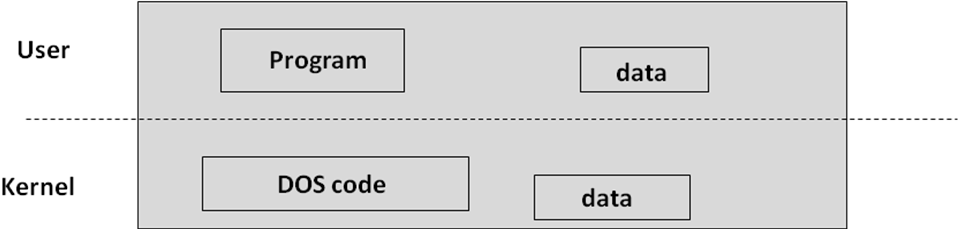 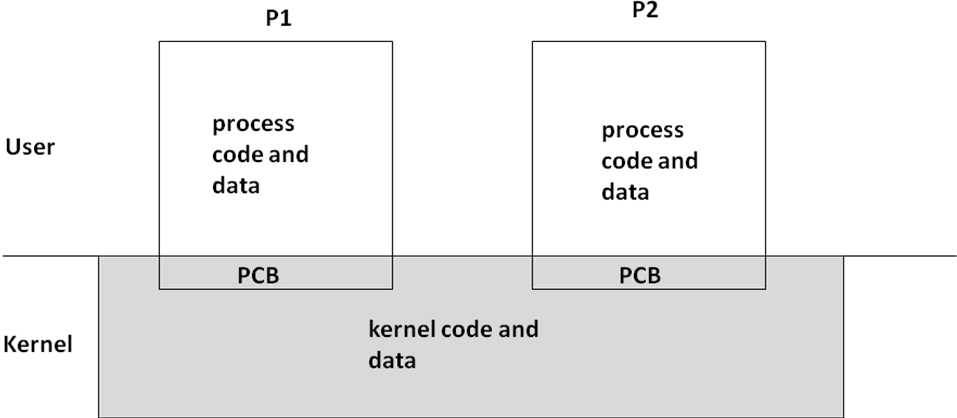 12.7 OS support for threads
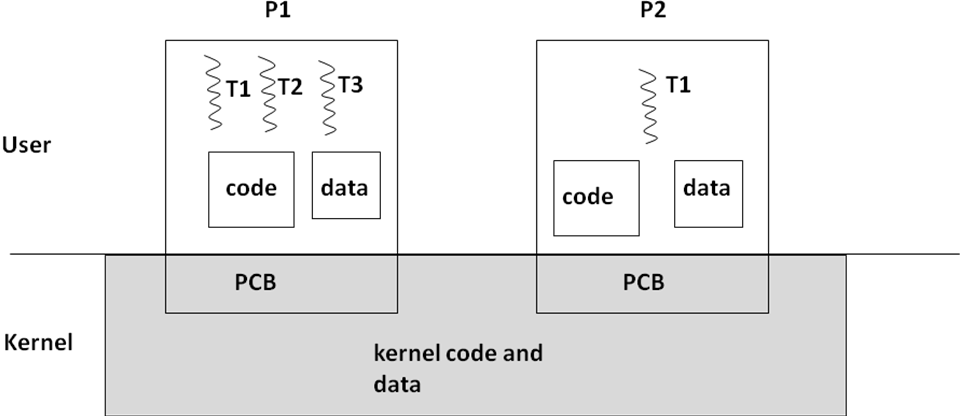 stack
stack1
stack2
stack3
stack4
heap
heap
global
global
code
code
(a) Single threaded process process
(b) Multi threaded process
12.7 OS support for threads
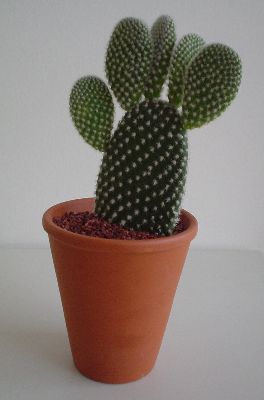 (c) Cactus Plant
12.7.1 User level threads
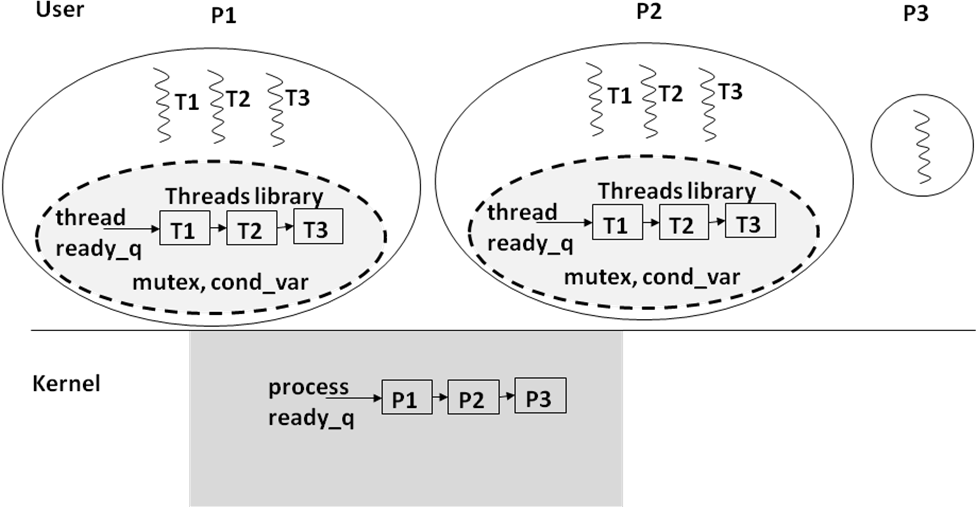 12.7.1 User level threads
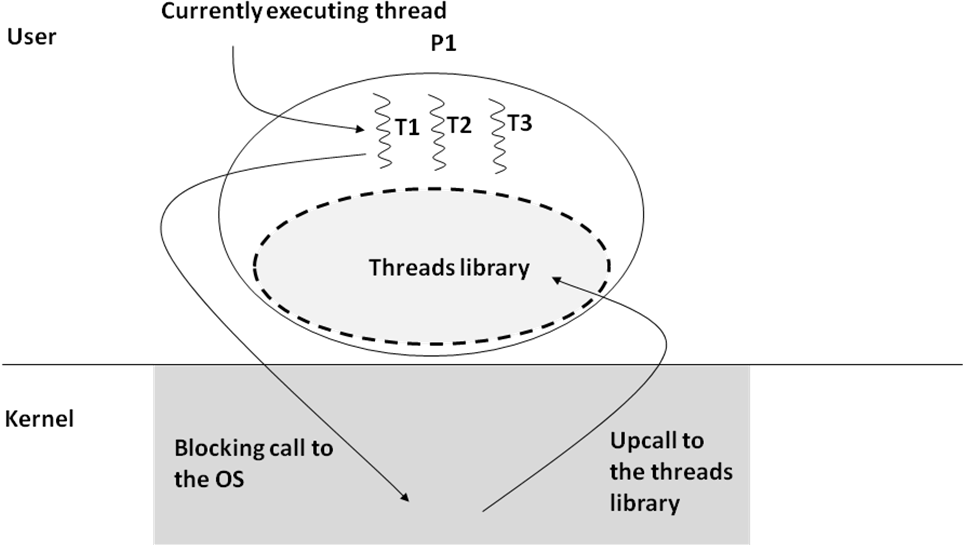 12.7.2 Kernel level threads
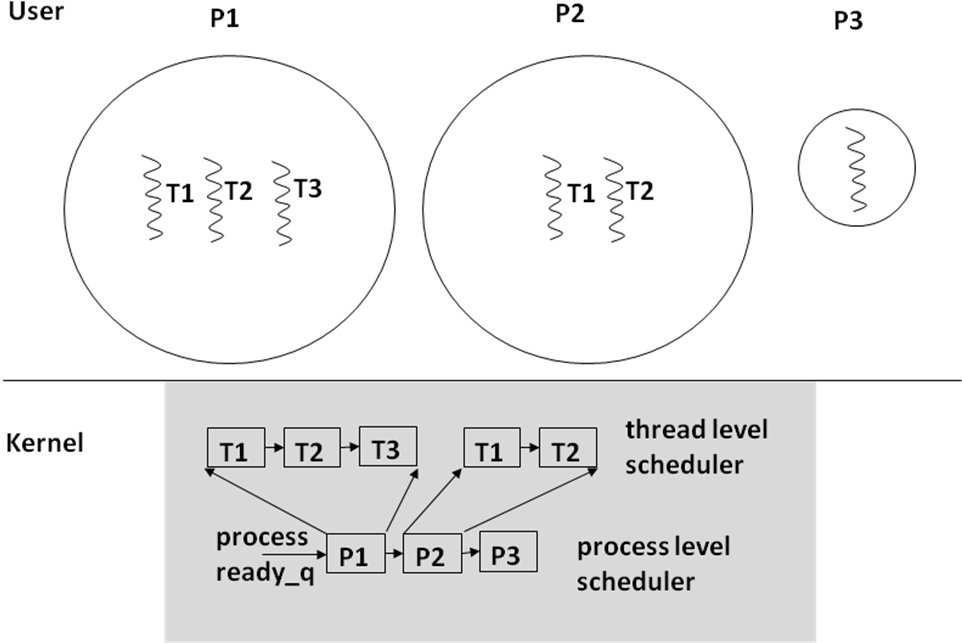 12.7.3 Solaris threads: An example of kernel level threads
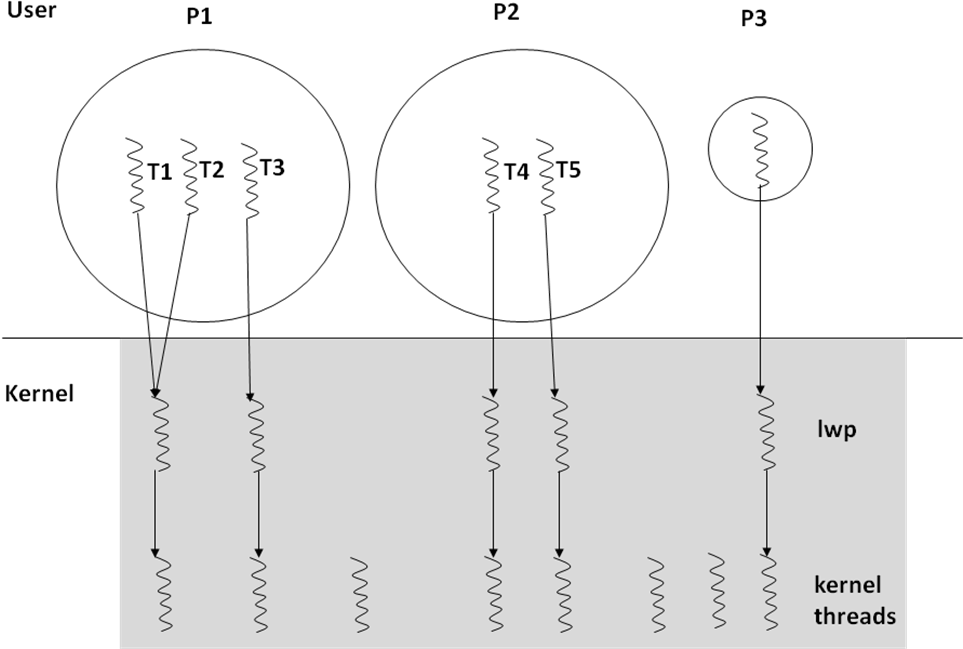 12.7.4 Threads and libraries
Original Version
Thread Safe Version
void *malloc(size_t size){                        
  
  
   . . .
   . . .
   
   
  return(memory_pointer);
}
mutex_lock_type cs_mutex;
void *malloc(size_t size) {

   thread_mutex_lock(cs_mutex);
                        
      . . .
      . . .
    thread_mutex_unlock(cs_mutex);
   
   return (memory_pointer);
}
12.8 Hardware support for multithreading in a uniprocessor
Thread creation and termination
Communication among threads
Synchronization among threads
12.8.1 Thread creation, termination, and communication among threads
Threads of a process share same page table.  
Uniprocessor: Each process has a unique page table.  
On thread context switch within the same process
No change to the TLB or the caches since all the memory mapping and contents of the caches remain relevant for the new thread.  
Thus, creation and termination of threads, or communication among the threads do not require any special hardware support.
12.8.2 Inter-thread synchronization
Lock:
    if (mem_lock == 0)
	    mem_lock = 1;
    else 
	    block the thread;
 
Unlock:
    mem_lock = 0;

Lock and unlock algorithms must be atomic
Datapath actions necessary
Read a memory location
Test if the value read is 0
Set the memory location to 1
12.8.3 An atomic test_and_set instruction
Assume we add the following instruction
Test_And_Set Rx memory-location
Perform the following atomically:
Read the current value of memory-location into some processor register (Rx) 
Set the memory-location to a 1
12.8.3 An atomic test_and_set instruction
If the mutex is unlocked (=0)
if the mutex is locked (=1)
test_and_set will return 0 which will mean you have the mutex lock
It will also set the mutex variable to 1
test_and_set will return 1 which will mean you don't have the mutex lock
It will also set the mutex variable to 1 (which is what it was anyway)
12.8.4 Lock algorithm with test_and_set instruction
#define SUCCESS 0
#define FAILURE 1
 
 
int unlock(int L)
{
	L = 0;
	return(SUCCESS);
}
int lock(int L) {
	int X;
	while ( (X = test-and-set (L)) == FAILURE ) {
           /* current value of L is 1 implying 
            * that the lock is currently in use
            */
		  block_the_thread();
           /* Threads library puts thread in 
            * queue; when lock is released it 
            * allows this thread to check 
            * availability of lock again
            */
	}
	/* Falling out of while loop implies that lock 
      *attempt was successful
      */
	return(SUCCESS);
}
Shared Memory
Shared bus
. . . .
CPU
CPU
CPU
CPU
Input/output
12.9 Multiprocessors
Threads of same process share same page table.
Threads of same process have identical views of memory hierarchy despite being on different physical processors.
Threads are guaranteed atomicity for synchronization operations while executing concurrently.
12.9.1 Page tables
Simply
Processors share physical memory
OS satisfies the first requirement by ensuring that page table in shared memory is same for all threads of a given process.
Really
Scheduling threads, replacing pages, maintaining TLB and cache coherency, etc. are complex subjects beyond the scope of this course
Shared Memory
Shared bus
cache
cache
cache
. . . .
CPU
CPU
CPU
12.9.2 Memory hierarchy
Each CPU has its own TLB and Cache
Shared Memory
Shared bus
X
X
X
Shared Memory
Shared Memory
P3
P2
P1
T3
T1
T2
update ->
Shared bus
invalidate ->
Shared bus
(a) Multiprocessor cache coherence problem
X -> X’
X -> inv
X -> inv
X -> X’
X -> X’
X -> X’
P3
P3
P2
P2
P1
P1
T3
T3
T1
T2
T1
T2
(b) write-invalidate protocol
(c) write-update protocol
12.9.2 Memory hierarchy
12.9.3 Ensuring atomicity
The lock and unlock algorithms presented earlier will function in this environment provided the atomicity requirements are met
12.10.1.1 Deadlocks
There are four conditions that must hold simultaneously for processes to be involved in resource deadlock in a computer system:
Mutual exclusion: Resource can be used only in a mutually exclusive manner
No preemption: Process holding a resource has to give it up voluntarily
Hold and wait: A process is allowed to hold a resource while waiting for other resources
Circular wait: There is a cyclic dependency among the processes waiting for resources (A is waiting for resource held by B; B is waiting for a resource held by C; C….X; X is waiting for a resource held by A)
12.10.1.1 Deadlocks
Strategies to eliminate deadlock problems
Avoidance
Foolproof
Costly
Prevention
More risk
More efficient
Detection
Must detect and recover
12.10.1.1 Deadlocks
Example assume  there are three resources: 
1 display
1 keyboard
1 printer.
Further assume there are four processes: 
P1 needs all three resources
P2 needs keyboard
P3 needs display
P4 needs keyboard and display
12.10.1.1 Deadlocks
Avoidance:  
Allocate all needed resources as a bundle at the start to a process. This amounts to
Not starting P2, P3, or P4 if P1 is running
Not starting P1 if any of the others are running.
Prevention: 
Have an artificial ordering of the resources, say keyboard, display, printer. Make the processes always request the three resources in the above order and release all the resources a process is holding at the same time upon completion.  
This ensures no circular wait (P4 cannot be holding display and ask for keyboard
P1 cannot ask for printer without already having the display, etc.
Detection: 
Allow resources to be requested individually and in any order. 
Assume all processes are restartable.  
If a process (P2) requests a resource (say keyboard) which is currently assigned to another process (P4) and if P4 is waiting for another resource, then force a release of keyboard by aborting P4, assign the KBD to P2, and restart P4.
12.10.1.2 Advanced Synchronization Algorithms
Needs of concurrent programs: 
Ability for a thread to execute some sections of the program (critical sections) in a mutually exclusive manner (i.e., serially), 
Ability for a thread to wait if some condition is not satisfied
Ability for a thread to notify a peer thread who may be waiting for some condition to become true.
12.10.1.2 Advanced Synchronization Algorithms
Theoretical programming constructs have been developed which encapsulate and abstract many of the details that we have had strewn throughout our program
One such construct is the Monitor
Languages such as Java have adoped some of the monitor concepts
synchronized methods
wait and notify methods to allow blocking and resumption of a thread inside a synchronized method
12.10.1.3 Scheduling in a Multiprocessor
Cache Affinity
Lengthening quantum for thread holding lock
Per processor scheduling queues
Space sharing
Delay starting an application until there are sufficient processors to devote one processor per thread. Good service to apps but some waste
Gang scheduling
See next slide
12.10.1.3 Scheduling in a Multiprocessor
Gang scheduling
Similar to space sharing except processors time share among different threads
Time divided into fixed size quanta
All CPUs are scheduled at beginning of each time quantum
Scheduler uses principle of gangs to allocate processors to threads of a given application
Different gangs may use same set of processors in different time quanta
Multiple gangs may be scheduled at same time depending on availability of processors
Once scheduled association of a thread to a processor remains until next time quantum even if thread blocks (i.e., processor will remain idle)
12.10.1.4 Classic Problems in Concurrency
Producer-Consumer Problem
Readers-Writers Problem
Dining Philosophers Problem
12.10.1.4 Classic Problems in Concurrency
Producer-Consumer Problem
Bounded
Buffer
Producer
Consumer
12.10.1.4 Classic Problems in Concurrency
Readers-Writers Problem
12.10.1.4 Classic Problems in Concurrency
Dining Philosophers Problem
Rice
Rice
Rice
Rice
Rice
Rice
12.10.2.1 Taxonomy of Parallel Architectures
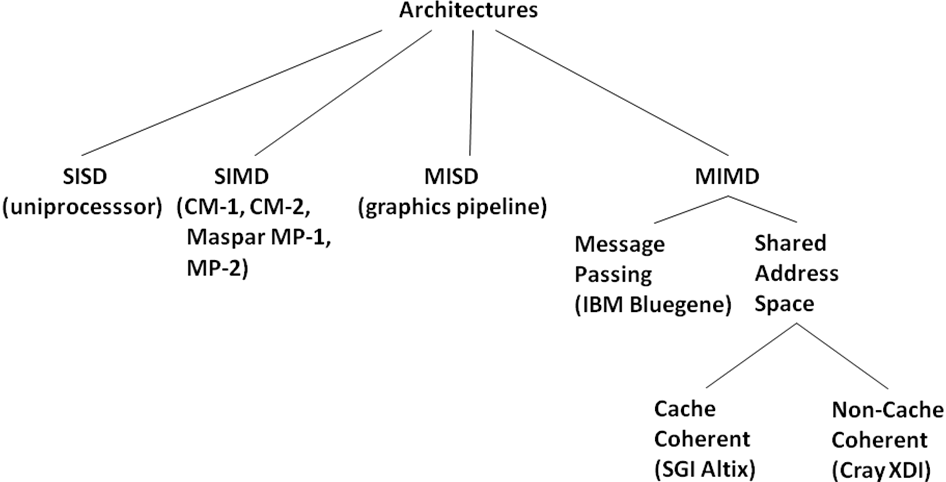 12.10.2.2 Message-Passing vs. Shared Address Space Multiprocessors
Message Passing
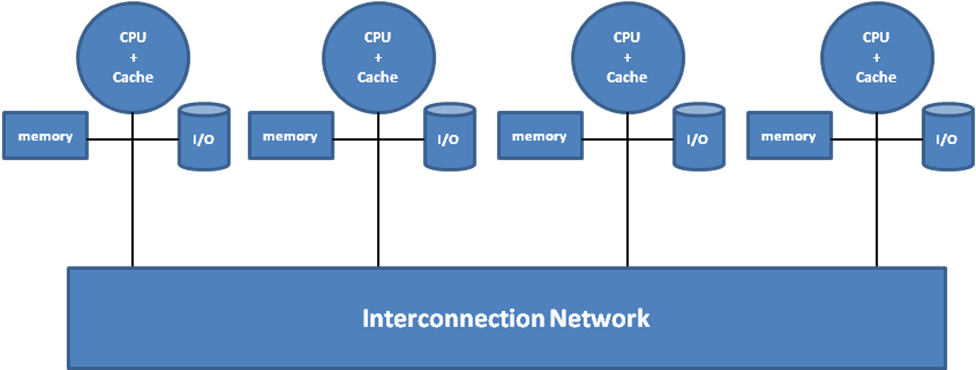 Shared Memory
Shared bus
cache
cache
cache
. . . .
CPU
CPU
CPU
12.10.2.2 Message-Passing vs. Shared Address Space Multiprocessors
Shared Address Space
12.10.2.2 Message-Passing vs. Shared Address Space Multiprocessors
Shared Address Space
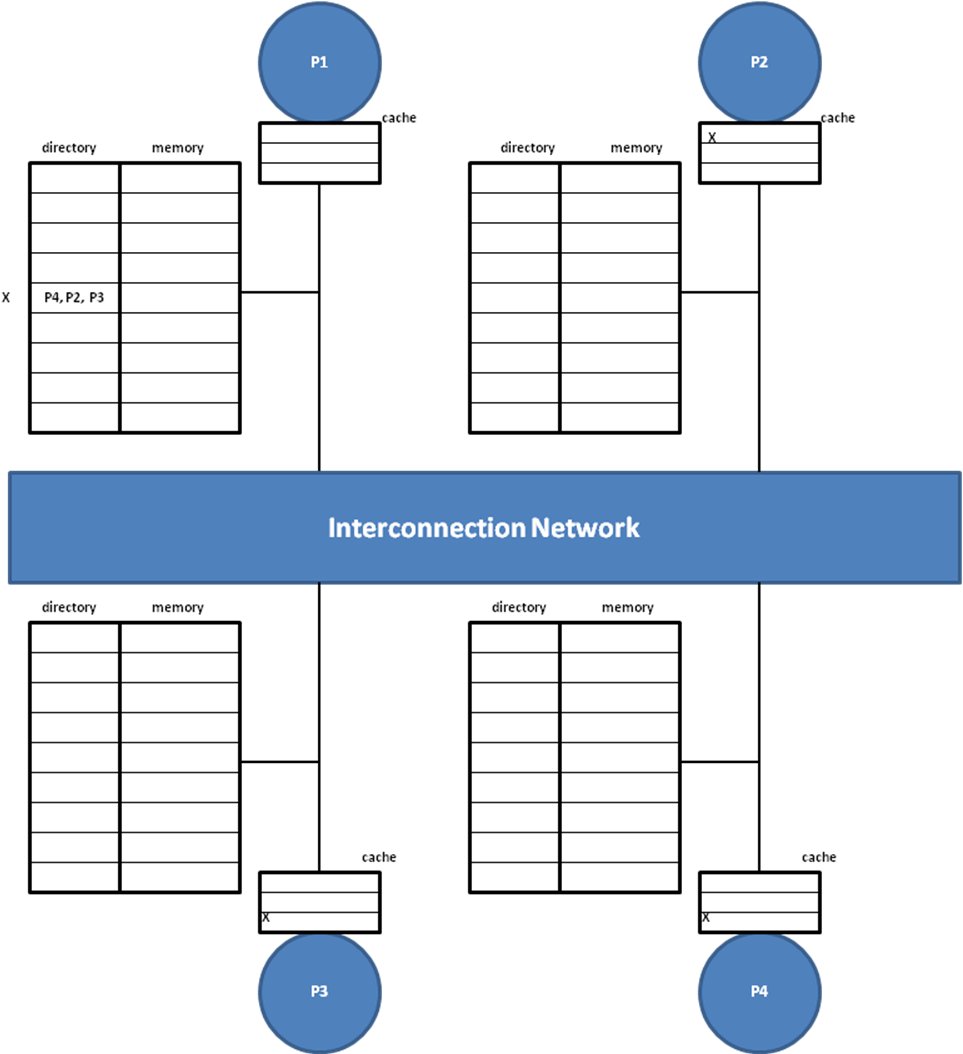 12.11 Summary
Key concepts in parallel programming with threads,
Operating system support for threads,
Architectural assists for threads
Advanced topics
operating systems
parallel architectures.
Three things application programmer have to worry about in writing threaded parallel programs
thread creation/termination, 
data sharing among threads, 
synchronization among the threads.
12.11 Summary
User level threads
Kernel Level Threads
Architectural assists needed for supporting threads
Atomic read-modify-write memory operation.  (Test-And-Set instruction)
Cache coherence problem.  
Advanced topics in operating systems and architecture as they pertain to multiprocessors
Deadlocks,
Sophisticated synchronization constructs such as monitors
Advanced scheduling techniques
Classic problems in concurrency and synchronization
Taxonomy of parallel architectures (SISD, SIMD, MISD, and MIMD) 
Interprocessor Communications
Message-passing
Shared memory
12.12 Historical Perspective and the Road Ahead
Parallel computing is an old topic
ILP vs TLP
Loop-level parallelism vs. Functional parallelism
Amdahl's law and ramifications
Parallel as high-end niche market
Advent of killer micros & fast networks leading to clusters
12.12 Historical Perspective and the Road Ahead
Moore's Law vs Thermodynamics
Demand for lower power 
Multicore
Many-core